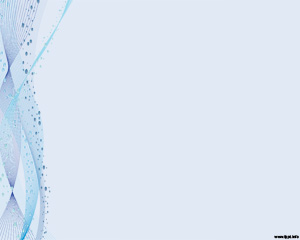 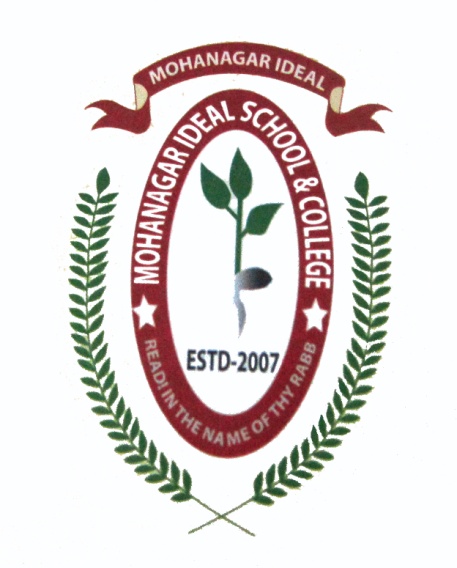 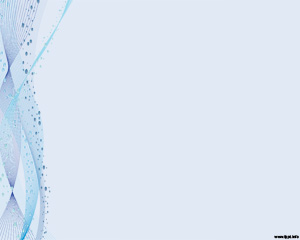 Mohanagar Ideal School and College
Class for Business Studies
Lesson:- Financial Statement
Accounting,
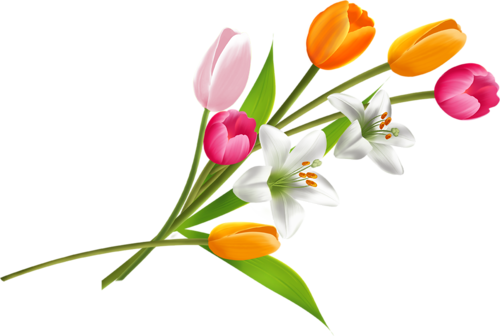 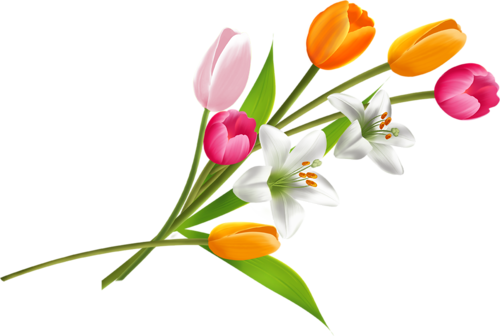 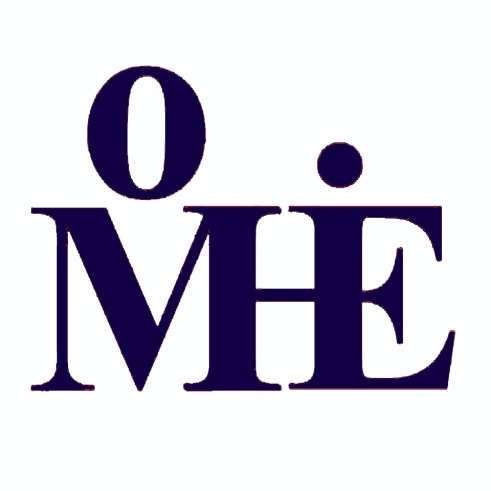 by- Monoar Hossen Chowdhury 
B.Ed (NAEM), M.B.S (Accounting), B.B.S (Honors)
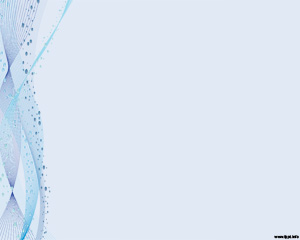 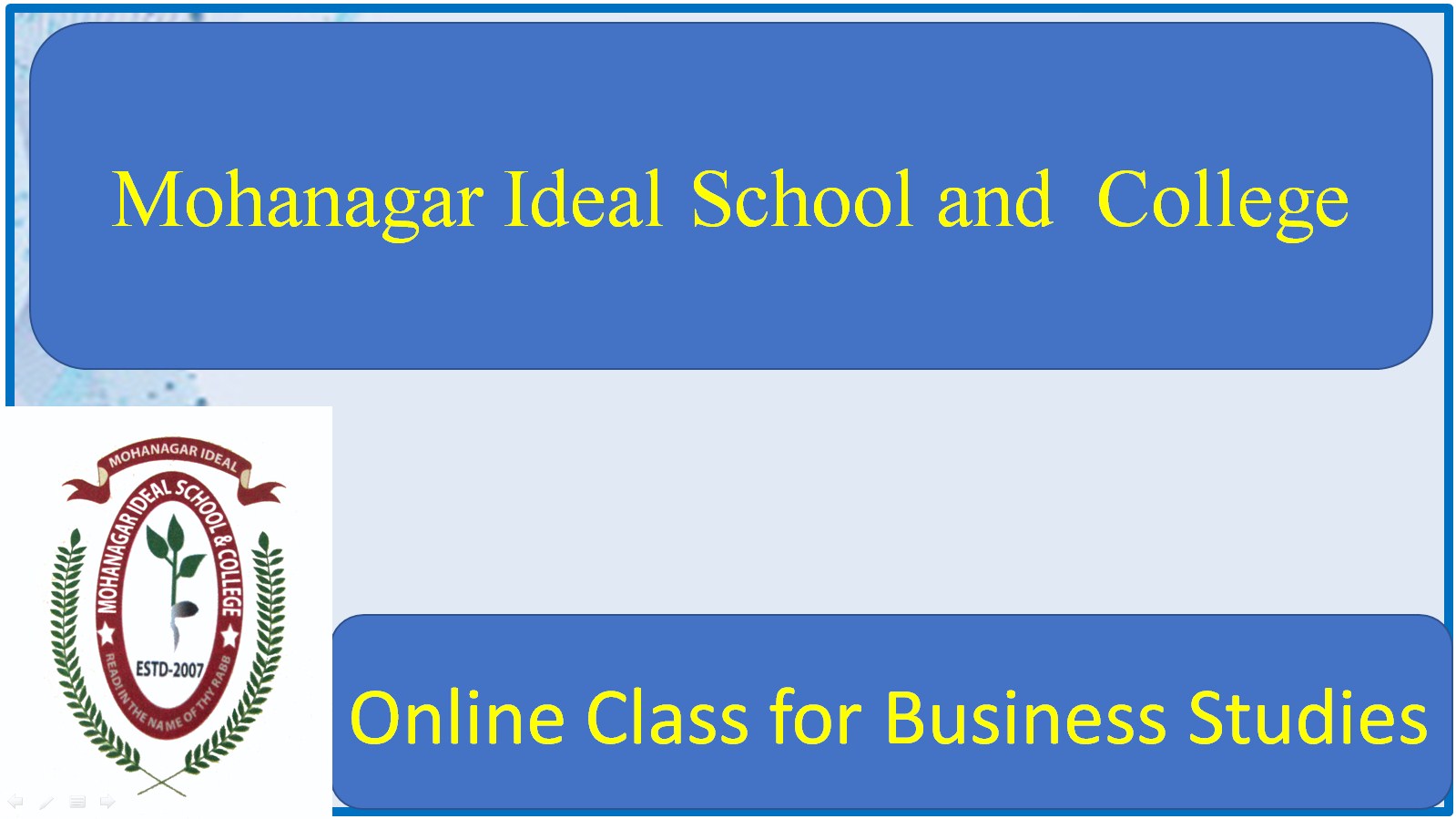 Financial Statement
 Accounting
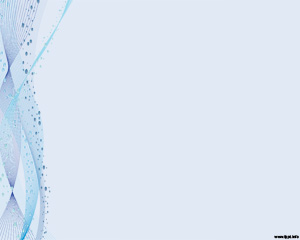 বিসমিল্লাহির রাহমানির রাহিম
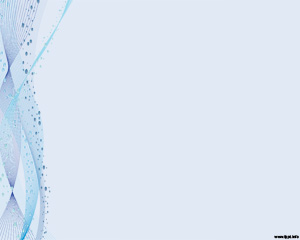 স্বাগতম
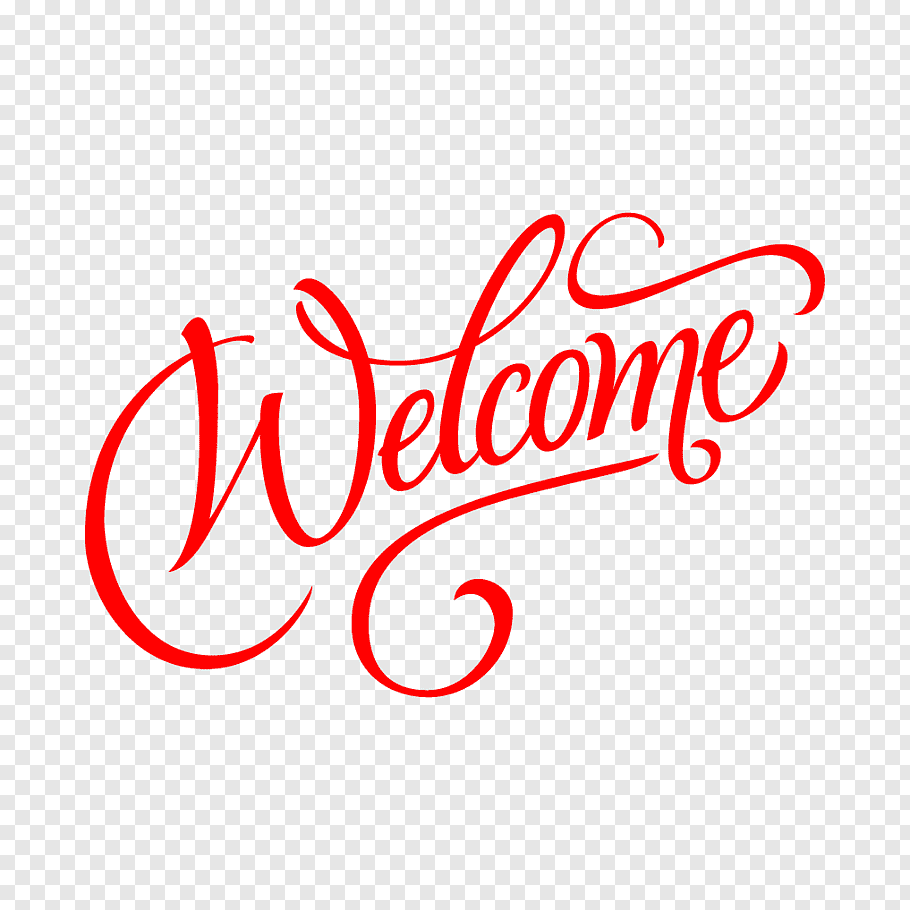 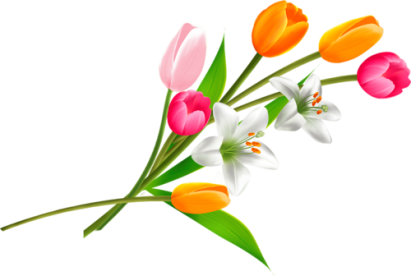 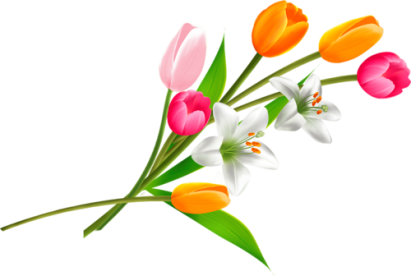 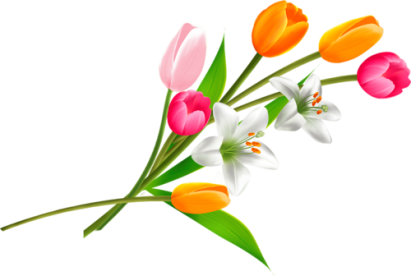 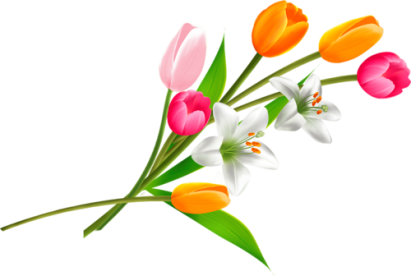 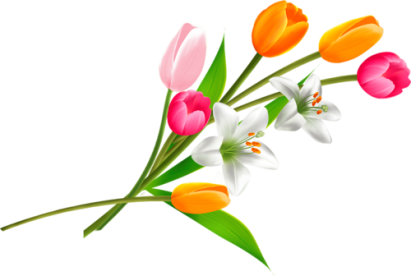 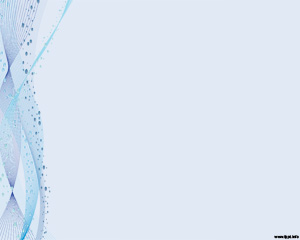 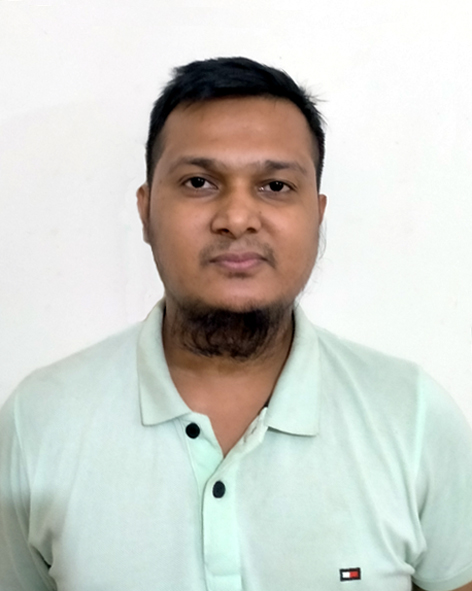 পাঠ পরিচিতি
শিক্ষক পরিচিতি
মনোয়ার হোসেন চৌধূরী। 
B.Ed (NAEM), M.B.S (Accounting), B.B.S (Honors)	 
পদবীঃ সহকারি শিক্ষক (হিসাববিজ্ঞান) 
মহানগর আইড়িয়াল স্কুল অ্যান্ড কলেজ, মুগদা, ঢাকা। 
মোবাইল নং-০১৯২০০০৩৬৯১
বিষয়ঃ হিসাববিজ্ঞান
শ্রেণি: ৯ম - ১০ম শ্রেণি
অধ্যায়: ১০ম – আর্থিক বিবরণী
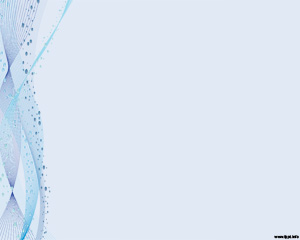 ছবিতে কি দেখা যাচ্ছে?
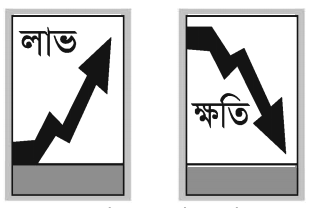 ক) মুনাফা জাতীয় খতিয়ান উদ্ধৃত্ত সমূহ দ্বারা প্রতিষ্ঠানের কী নিরূপন করা হয় ? 

খ) প্রতিটি প্রতিষ্ঠানের বছর শেষে কী জানতে চাই ?
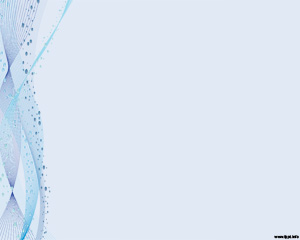 আজকের পাঠ
আর্থিক বিবরণী
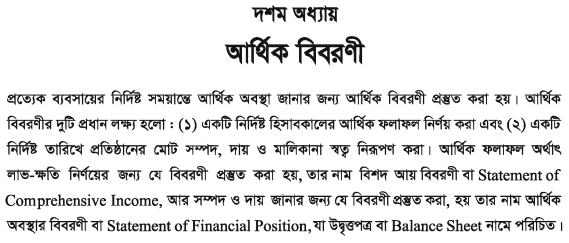 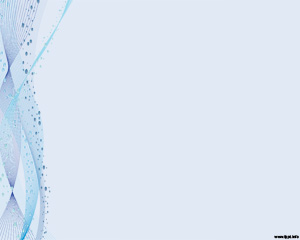 এই পাঠে শিক্ষার্থীরা -
[Speaker Notes: মূলধন বাজেটিং- এর বিভিন্ন কৌশল প্রয়োগ করতে সক্ষম হবে।]
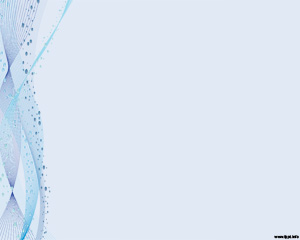 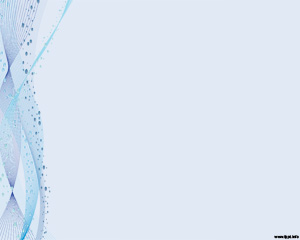 নিচের প্রশ্নটি দেখ
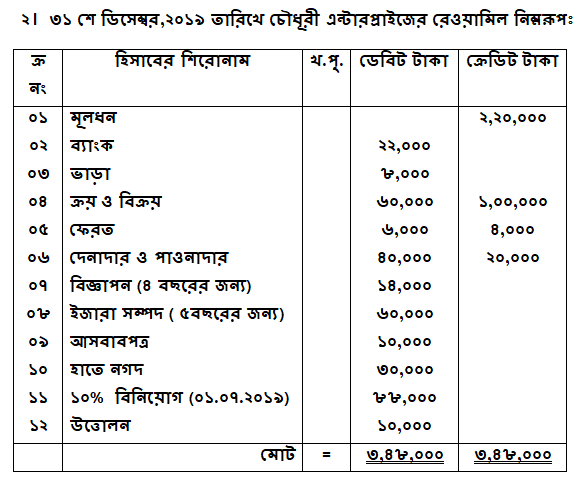 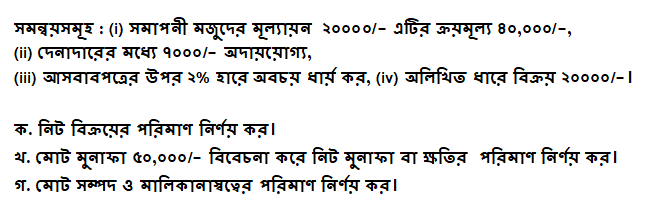 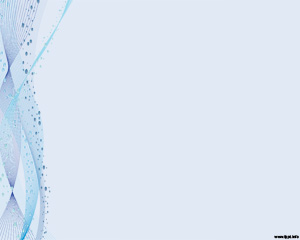 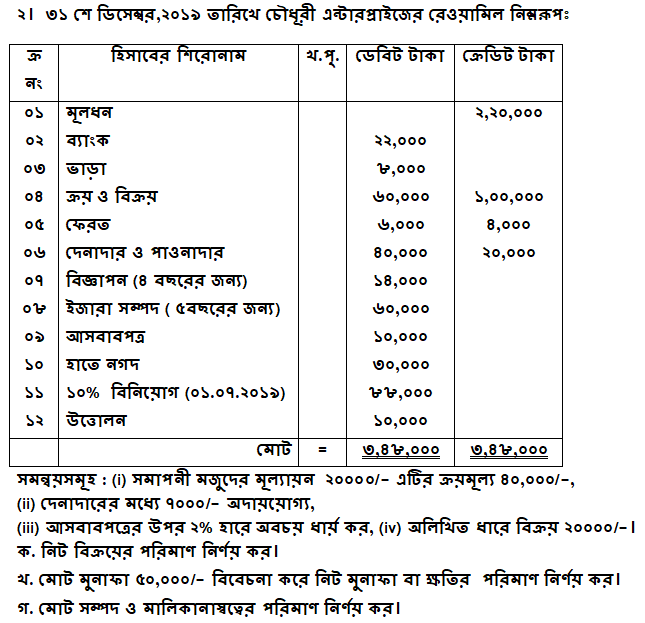 ক. নিট বিক্রয়ের পরিমাণ নির্ণয়ঃ
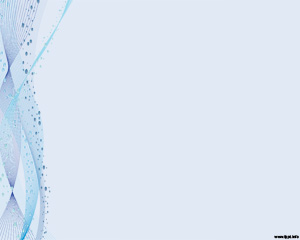 ক. নিট বিক্রয়ের পরিমাণ নির্ণয়ঃ
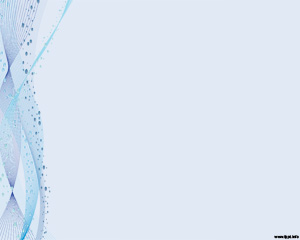 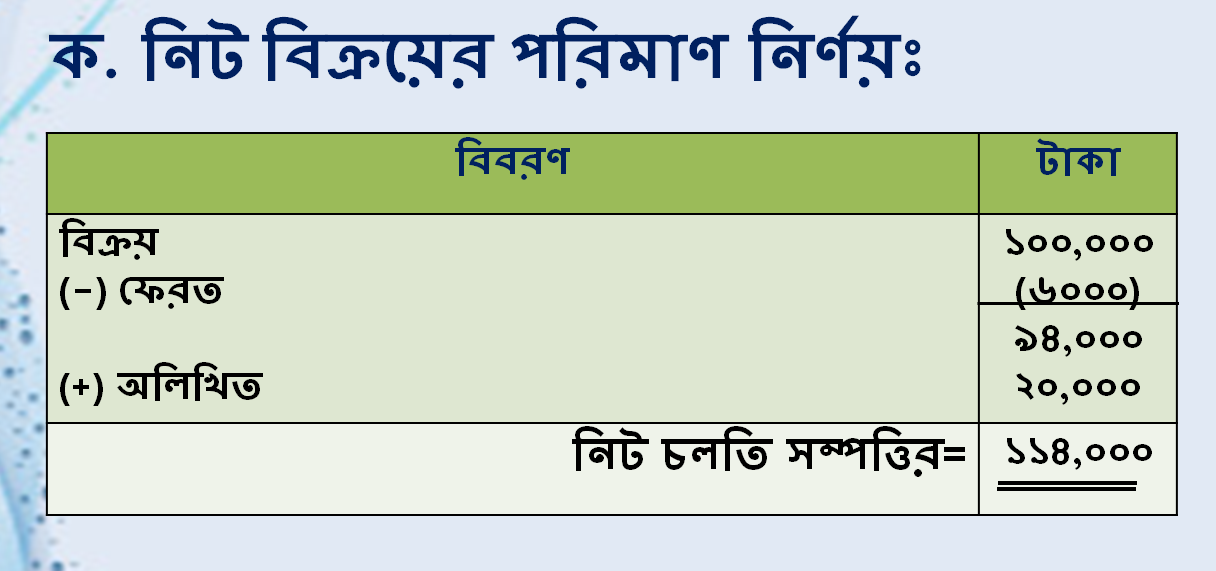 খ. মোট মুনাফা/ ক্ষতির পরিমাণ নির্ণয়-
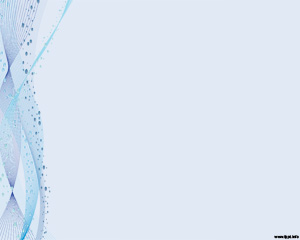 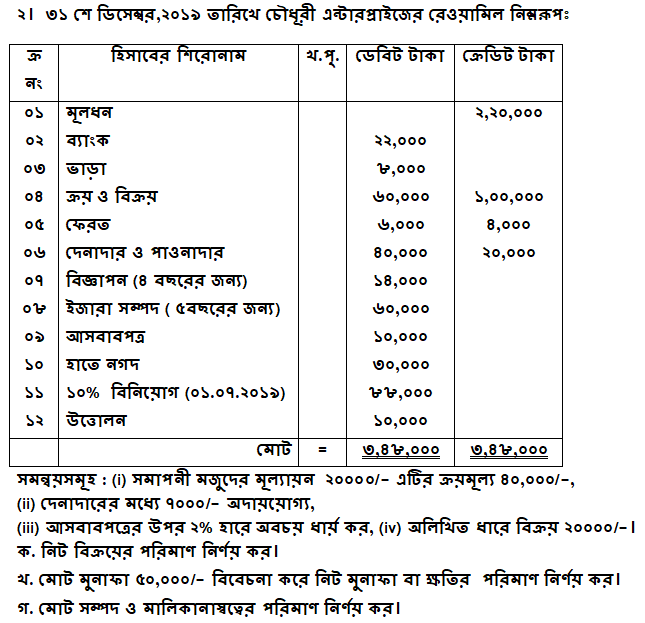 চৌধূরী এন্টারপ্রাইজ -এর
বিশদ আয় বিবরণী 
২০১৯ সালের ৩১ ডিসেম্বর তারিখের সমাপ্ত বছরের জন্য
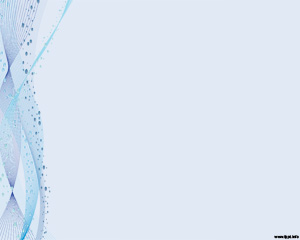 চৌধূরী এন্টারপ্রাইজ -এর
বিশদ আয় বিবরণী 
২০১৯ সালের ৩১ ডিসেম্বর তারিখের সমাপ্ত বছরের জন্য
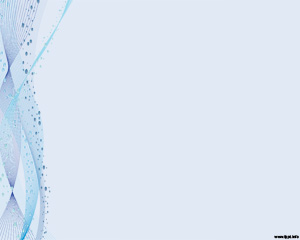 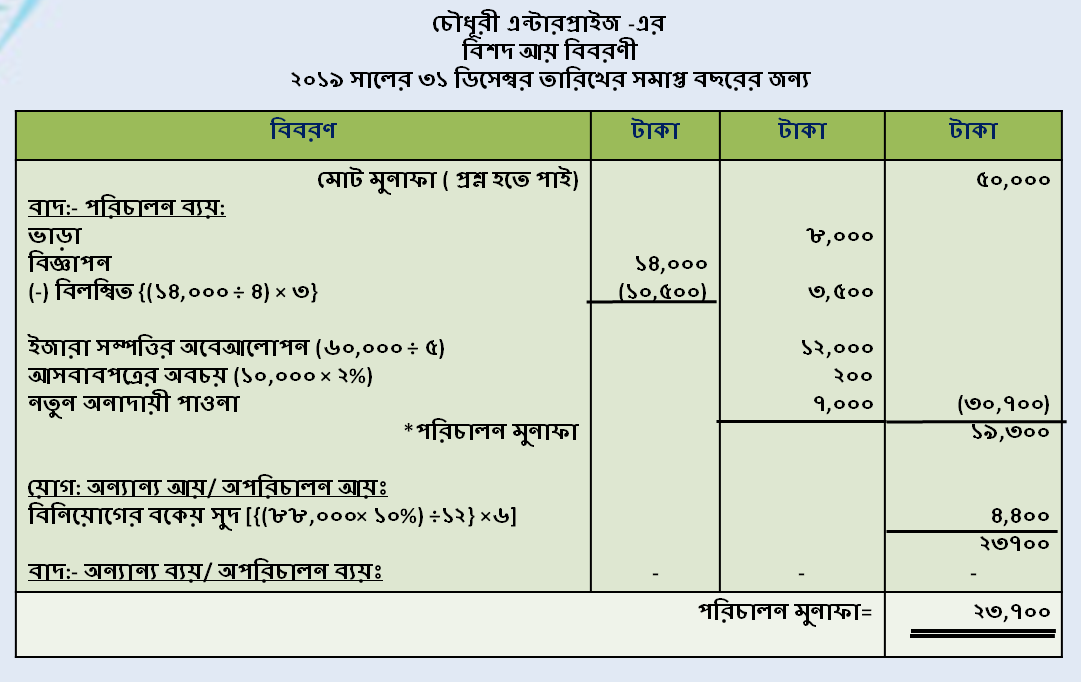 গ. আর্থিক অবস্থার পরিমাণ নির্ণয় -
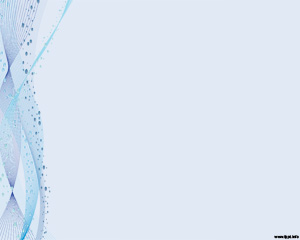 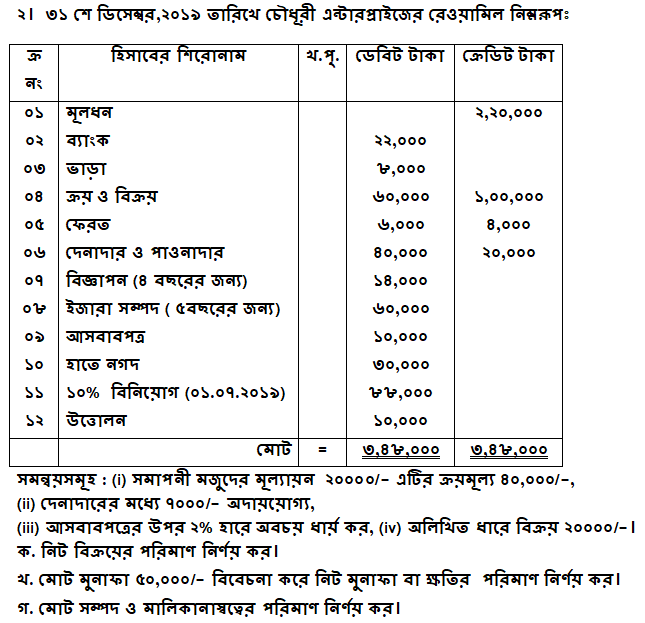 চৌধূরী এন্টারপ্রাইজ –এর
আর্থিক অবস্থা বিবরণী 
২০১৯ সালের ৩১ ডিসেম্বর  তারিখের সমাপ্ত বছরের জন্য
গ. আর্থিক অবস্থার পরিমাণ নির্ণয় -
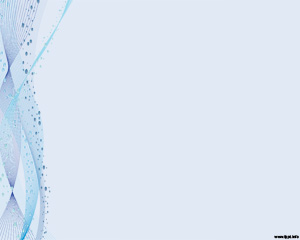 চৌধূরী এন্টারপ্রাইজ –এর
আর্থিক অবস্থা বিবরণী 
২০১৯ সালের ৩১ ডিসেম্বর  তারিখের সমাপ্ত বছরের জন্য
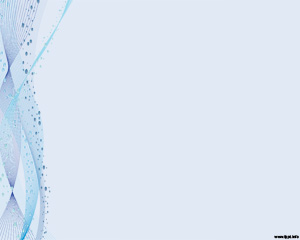 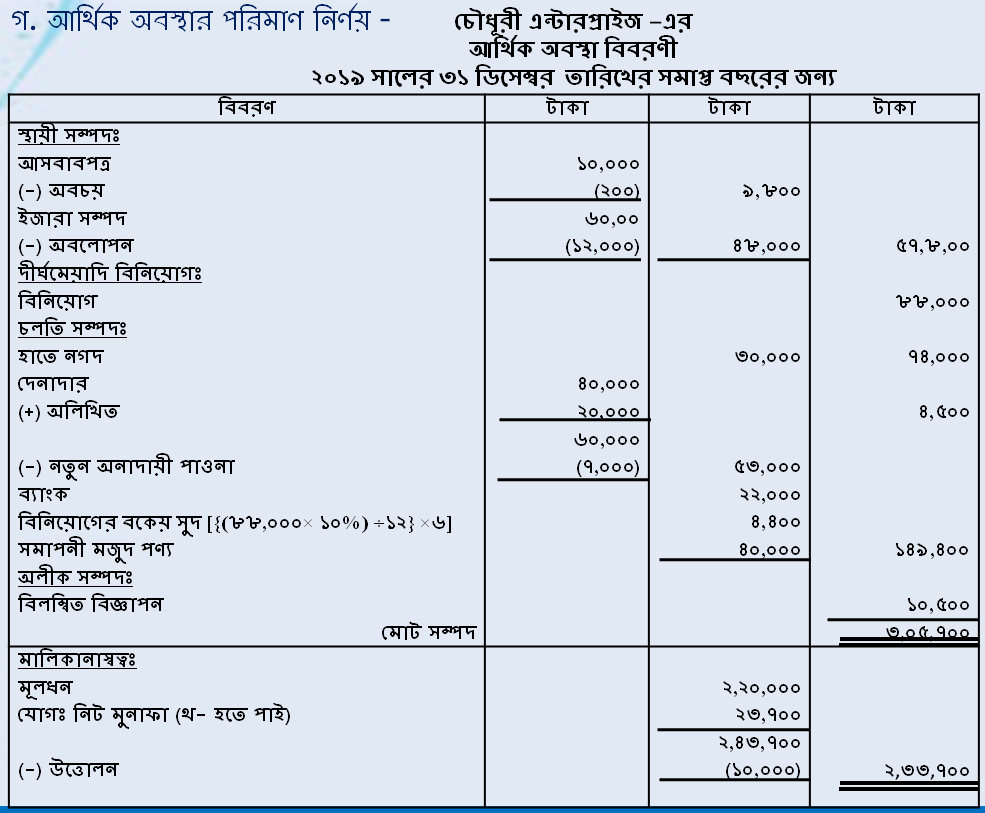 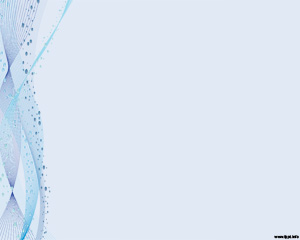 মুল্যায়ন
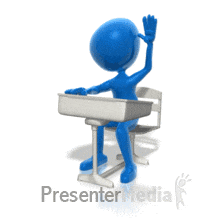 ১) পন্য বিক্রয় ১০০,০০০/-, বিক্রীত পণ্যের ব্যয় ২০,০০০/-, বিক্রয় ফেরত ১০,০০০/- এবং অফিস ও প্রশাসনিক খরচ নিট বিক্রয়ের ১০% হলে পরিচালন মুনাফা কত?
	ক) ৬০,০০০/- 			খ) ৬১,০০০/-
	গ) ৬৯,০০০/- 			ঘ) ৭০,০০০/-
২) অনাদায়ী পাওনা সঞ্চিতি কোন নীতির ভিত্তিতে আর্থিক অবস্থার বিবরণীতে প্রাপ্য হিসাব থেকে বাদ দিতে হয়?
	ক) রক্ষণশীলতার নীতি		খ) ক্রয়মূল্য নীতি
	গ) বকেয়া ধারনা নীতি		ঘ) ব্যবসায়িক স্বত্বা নীতি
উত্তরঃ ১ নং এর  (খ)  এবং ২ নং এর (ক)
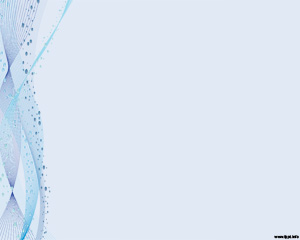 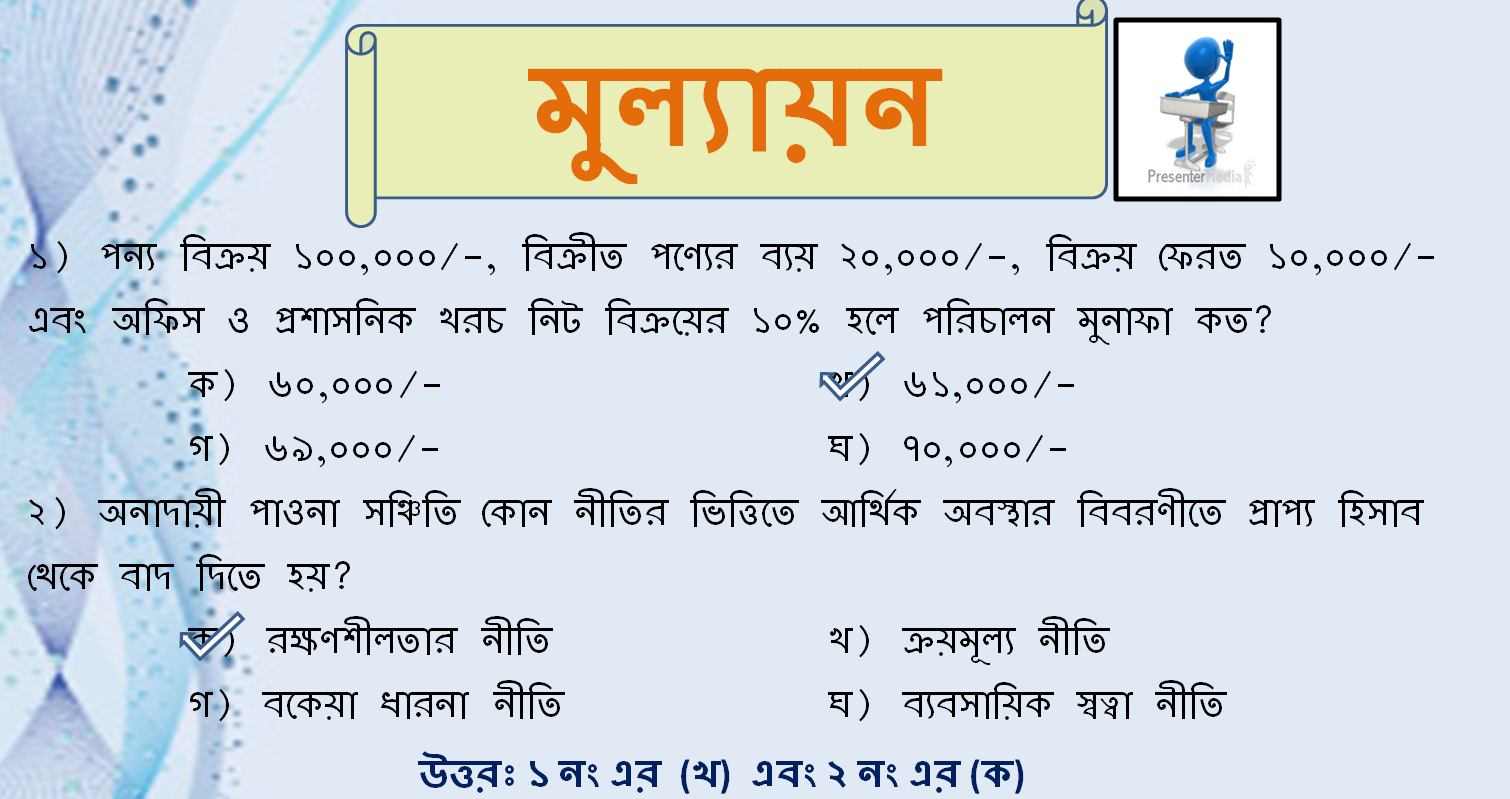 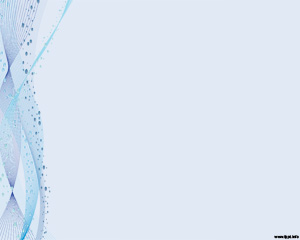 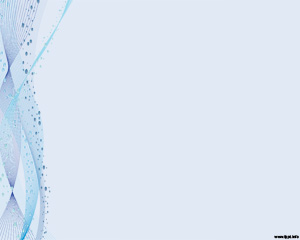 বাড়িতে বসে
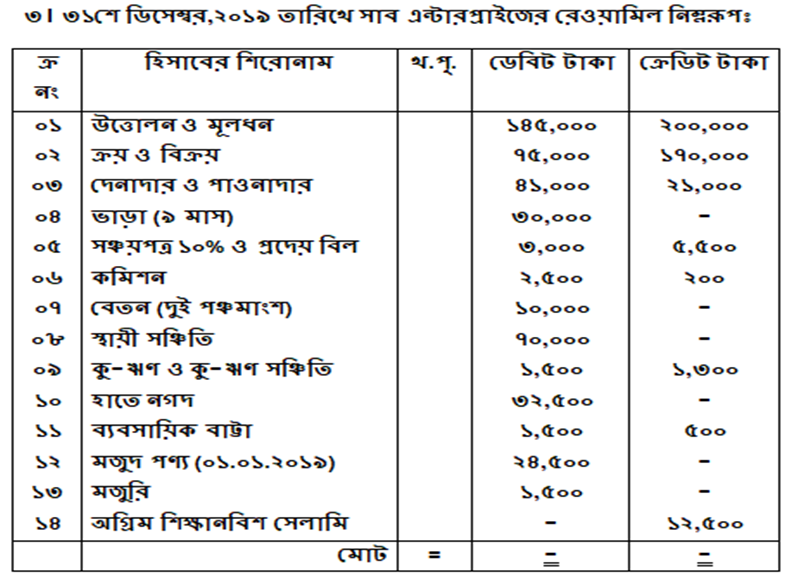 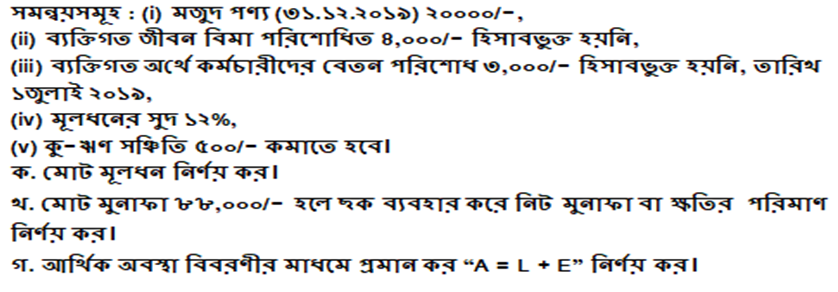 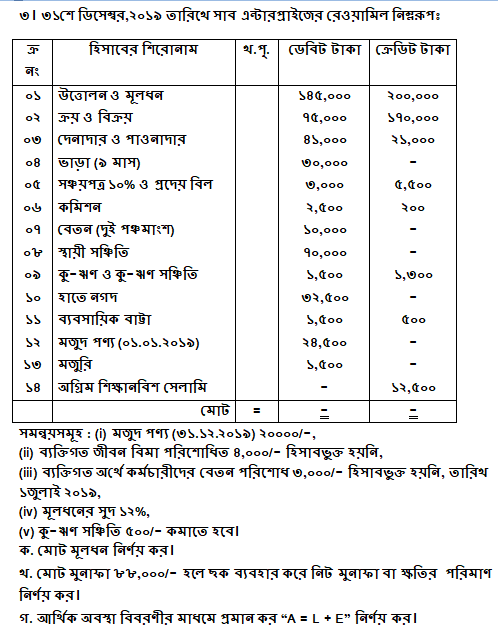 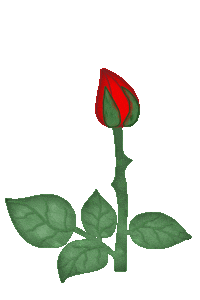 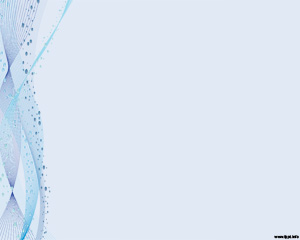 ধন্যবাদ
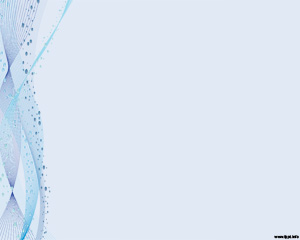 সকলের সুস্বাস্থ্য
কামনায়

আল্লাহ হাফেজ
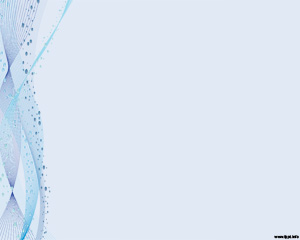 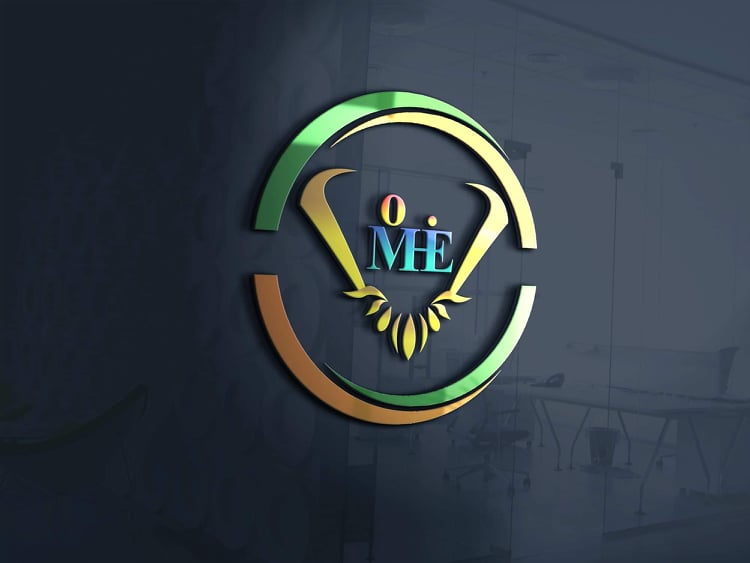 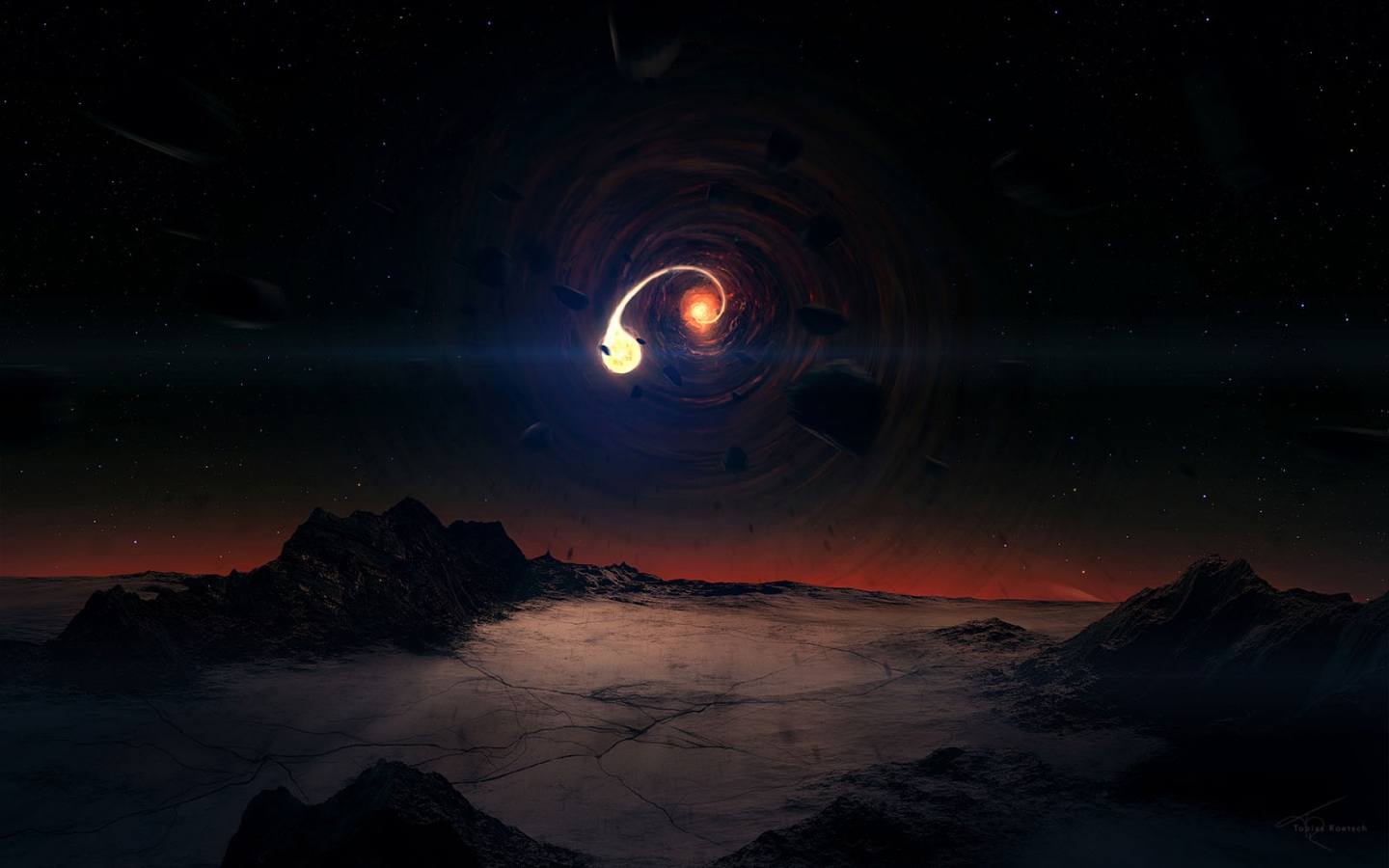 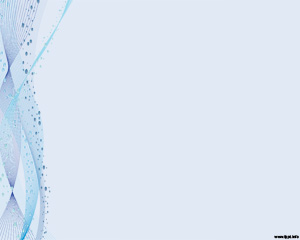 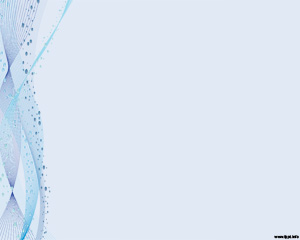 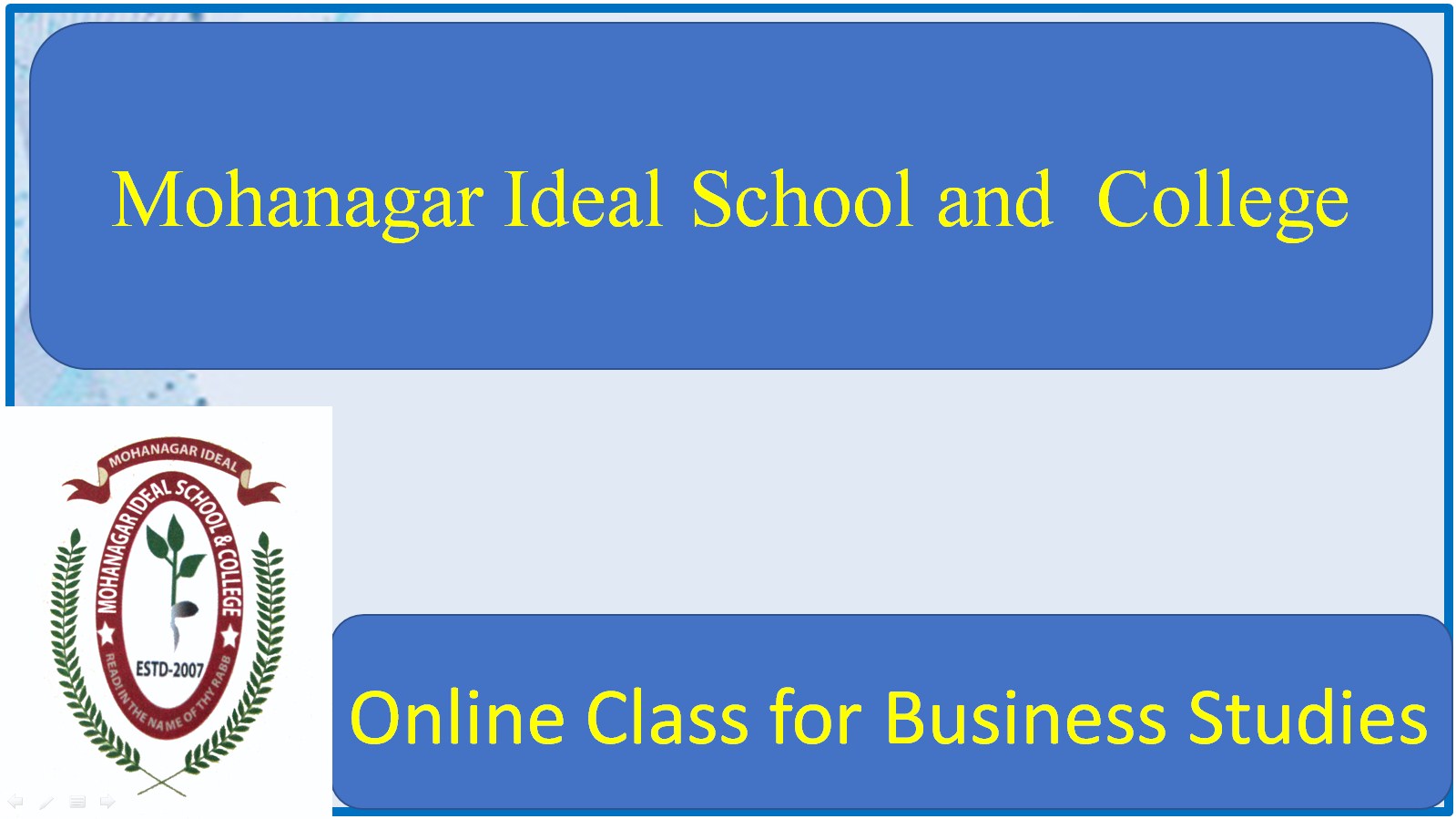 Financial Statement
 Accounting
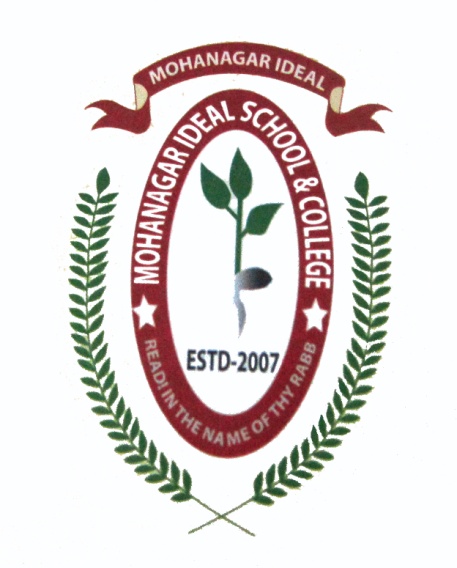 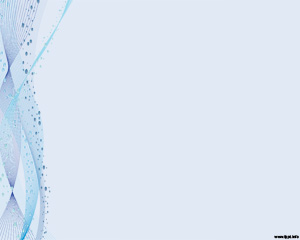 Mohanagar Ideal School and College
Class for Business Studies
Lesson:- Financial Statement
Accounting,
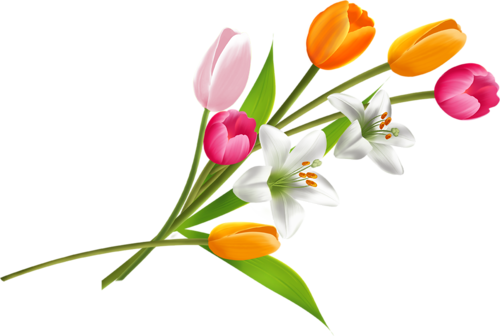 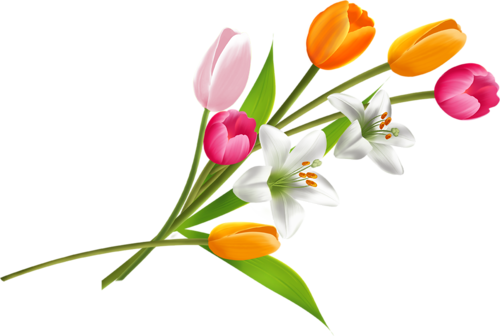 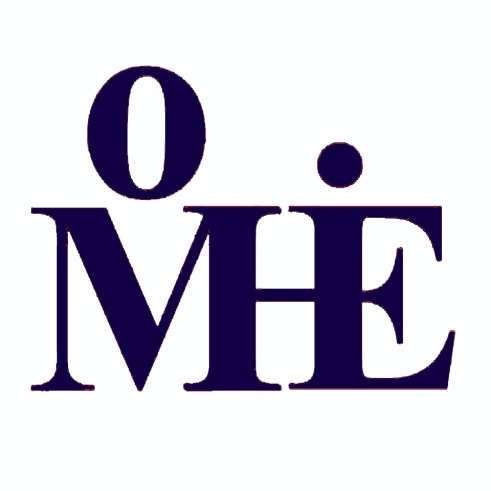 by- Monoar Hossen Chowdhury 
B.Ed (NAEM), M.B.S (Accounting), B.B.S (Honors)